CLICK TO ADD CLICK TO ADD
YOUR TEXT YOUR TEXT
YOUR TEXT YOUR TEXT @PPtlee
目
录
C O N T E N T
A
CLICK TO ADD YOUR TEXT
B
CLICK TO ADD YOUR TEXT
C
CLICK TO ADD YOUR TEXT
D
CLICK TO ADD YOUR TEXT
A
CLICK TO ADD YOUR TEXT
CLICK TO ADD YOUR TEXT
A
CLICK TO ADD YOUR TEXT
CLICK TO ADD YOUR TEXT  
YOUR TEXT YOUR TEXT YOUR TEXT YOUR TEXT
YOUR TEXT YOUR TEXT YOUR TEXT YOUR TEXT
YOUR TEXT YOUR TEXT YOUR TEXT YOUR TEXT
CLICK TO ADD YOUR TEXT  
YOUR TEXT YOUR TEXT YOUR TEXT YOUR TEXT
YOUR TEXT YOUR TEXT YOUR TEXT YOUR TEXT
YOUR TEXT YOUR TEXT YOUR TEXT YOUR TEXT
CLICK TO ADD YOUR TEXT  
YOUR TEXT YOUR TEXT YOUR TEXT YOUR TEXT
YOUR TEXT YOUR TEXT YOUR TEXT YOUR TEXT
YOUR TEXT YOUR TEXT YOUR TEXT YOUR TEXT
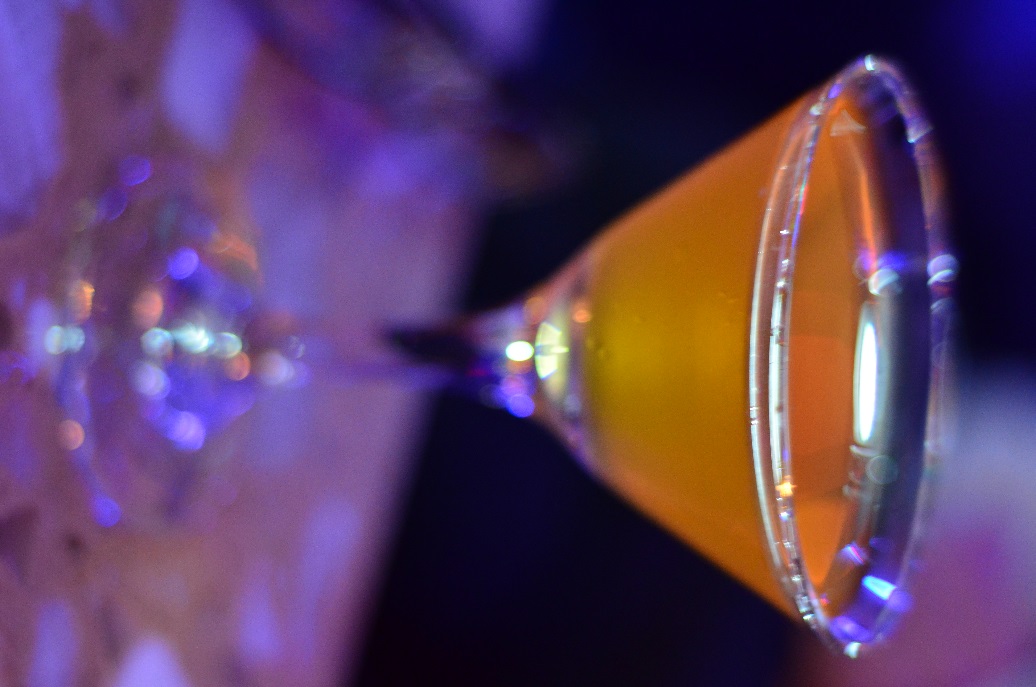 A
CLICK TO ADD YOUR TEXT
CLICK TO ADD YOUR TEXT
CLICK TO ADD YOUR TEXT  
YOUR TEXT YOUR TEXT YOUR TEXT YOUR TEXT
YOUR TEXT YOUR TEXT YOUR TEXT YOUR TEXT
YOUR TEXT YOUR TEXT YOUR TEXT YOUR TEXT
CLICK TO ADD YOUR TEXT  
YOUR TEXT YOUR TEXT YOUR TEXT YOUR TEXT
YOUR TEXT YOUR TEXT YOUR TEXT YOUR TEXT
YOUR TEXT YOUR TEXT YOUR TEXT YOUR TEXT
CLICK TO ADD YOUR TEXT  
YOUR TEXT YOUR TEXT YOUR TEXT YOUR TEXT
YOUR TEXT YOUR TEXT YOUR TEXT YOUR TEXT
YOUR TEXT YOUR TEXT YOUR TEXT YOUR TEXT
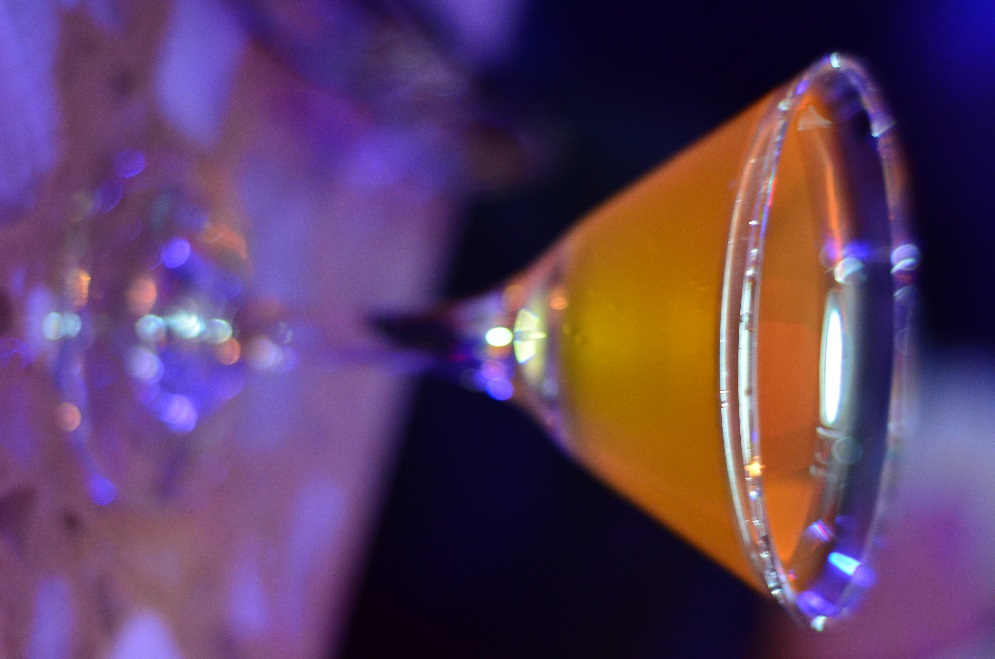 CLICK TO ADD YOUR TEXT
A
A
CLICK TO ADD 
YOUR TEXT
35
55
%
%
YOUR TEXT YOUR TEXT YOUR
YOUR TEXT YOUR TEXT YOUR
YOUR TEXT YOUR TEXT YOUR
CLICK TO ADD 
YOUR TEXT
CLICK TO ADD 
YOUR TEXT
B
CLICK TO ADD YOUR TEXT
CLICK TO ADD YOUR TEXT
B
CLICK TO ADD YOUR TEXT
YOUR TEXT YOUR TEXT YOUR
YOUR TEXT YOUR TEXT YOUR
YOUR TEXT YOUR TEXT YOUR
YOUR TEXT YOUR TEXT YOUR
YOUR TEXT YOUR TEXT YOUR
YOUR TEXT YOUR TEXT YOUR
B
CLICK TO ADD YOUR TEXT
85
35
55
%
%
%
CLICK TO ADD 
YOUR TEXT
CLICK TO ADD 
YOUR TEXT
CLICK TO ADD 
YOUR TEXT
C
CLICK TO ADD YOUR TEXT
CLICK TO ADD YOUR TEXT
C
CLICK TO ADD 
YOUR TEXT
YOUR TEXT YOUR TEXT YOUR
YOUR TEXT YOUR TEXT YOUR
YOUR TEXT YOUR TEXT YOUR
2
YOUR TEXT
1
YOUR TEXT
YOUR TEXT YOUR TEXT YOUR TEXT
3
YOUR TEXT
YOUR TEXT YOUR TEXT YOUR TEXT
YOUR TEXT YOUR TEXT YOUR TEXT
C
CLICK TO ADD YOUR TEXT
C
CLICK TO ADD 
YOUR TEXT
YOUR TEXT YOUR TEXT YOUR
YOUR TEXT YOUR TEXT YOUR
YOUR TEXT YOUR TEXT YOUR
25
75
%
%
D
CLICK TO ADD YOUR TEXT
CLICK TO ADD YOUR TEXT
D
CLICK TO ADD YOUR TEXT
D
CLICK TO ADD 
YOUR TEXT
YOUR TEXT YOUR TEXT YOUR
YOUR TEXT YOUR TEXT YOUR
YOUR TEXT YOUR TEXT YOUR
YOUR TEXT YOUR TEXT YOUR
D
CLICK TO ADD 
YOUR TEXT
YOUR TEXT YOUR TEXT YOUR
YOUR TEXT YOUR TEXT YOUR
YOUR TEXT YOUR TEXT YOUR
THANKS
YOUR TEXT YOUR TEXT
YOUR TEXT YOUR TEXT @PPtlee